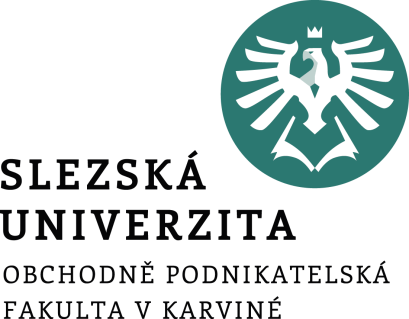 Podmínky absolvování předmětuManagement výkonnosti podniků
Ing. Žaneta Rylková, Ph.D.
Management výkonnosti podniků
Organizační pokyny a informace
vyučující:		Ing. Žaneta Rylková, Ph.D.
kancelář: 		B 303
e-mail:		rylkova@opf.slu.cz
Konzultační hodiny: 	středa 11:00 – 12:30
[Speaker Notes: csvukrs]
Podmínky ukončení studia předmětu
Ekonomické problémy
				max. 40 bodů
Teoretické principy 		

Seminární práce                            max. 10 bodů

 Výsledné hodnocení:		A	50 – 47 bodů
			B	46 – 42 bodů
			C	41 – 37 bodů
			D	36 – 33 bodů
			E	32 – 29 bodů
[Speaker Notes: csvukrs]
Seminární práce
Vypracovat jeden z nabízených samostatných úkolů ze skript Management výkonnosti podniků:
Str. 38 Rozklad ukazatele EVA
Str. 40 Výpočet ukazatele CFROI
Str. 120 Využití metody ABC
Str. 122 Výpočet výrobní kapacity
Str. 130 Zvýšení podílu tržeb
[Speaker Notes: csvukrs]
Seminární práce - náležitosti
Vypracování seminární práce do šablony seminární práce.
Uvést zadání samostatného úkolu a řešení.
Odevzdání seminární práce do IS Odevzdávárny nejpozději do 16. 5. 2023
[Speaker Notes: csvukrs]
Obsahové zaměření předmětu
Klíčové faktory stabilní konkurenceschopnosti a dlouhodobé výkonnosti podniku
Přístupy k měření a řízení podnikové výkonnosti
Obsahové zaměření metody řízení Balanced Scorecard
Struktura manažerského nástroje BSC
Měření podnikové strategie
Finanční cíle a měřítka finanční výkonnosti
Tradiční přístupy posuzování výkonnosti podniku
Zákaznická oblast
Oblast interních procesů
Oblast lidského kapitálu (potenciálu) organizace
Koncepty řízení podnikové výkonnosti
[Speaker Notes: csvukrs]
Úvod
Obecný cíl: Maximalizace hodnoty firmy pro vlastníka
K maximalizaci hodnoty firmy přispívá produkce v širším pojetí:
Dobře zvolený a optimálně vytvořený sortiment produktů a služeb
Nastavení vztahu s dodavateli a odběrateli, organizace distribuce
Organizace výroby – minimalizace nákladů (spotřebních, mzdových i zadrženého kapitálu) při výrobě za dodržení zákonných norem a v potřebné kvalitě a množství.
[Speaker Notes: csvukrs]